ДОКЛАД«Проблемы и пути реформирования МУП в рамках реализации государственной политики по привлечению частных инвестиций в государственный и муниципальный сектор экономики»
2017
Распоряжением Правительства РФ от 26 января 2016 г. № 80-р утверждена стратегия развития жилищно-коммунального хозяйства РФ на период до 2020г.
Задачи программы
обеспечение благоприятных условий для привлечения частных инвестиций в сферу ЖКХ;

ликвидация неэффективного управления ЖКХ, осуществляемого унитарными предприятиями;

 внедрение новых механизмов государственной поддержки развития и модернизации коммунальной инфраструктуры;

- переход на использование наиболее эффективных технологий, применяемых при модернизации (строительстве, создании) объектов коммунальной инфраструктуры;

принятие и реализация мер, направленных на повышение платежной дисциплины и ответственности неплательщиков;

переход на долгосрочное тарифное регулирование в сферах теплоснабжения, водоснабжения и водоотведения;

обеспечение работы механизма долгосрочного регулирования совокупного платежа гражданина за коммунальные услуги, исключающего необоснованный рост платы граждан за коммунальные услуги и обеспечивающего предсказуемость для регулируемых организаций и частного инвестора принятия на федеральном уровне решений, ограничивающих размер устанавливаемых в регионе тарифов;

совершенствование механизма выявления и оформления прав на бесхозяйные объекты ЖКХ, в том числе стимулирование к этой деятельности органов местного самоуправления, на территории которых выявляются такие объекты.
2
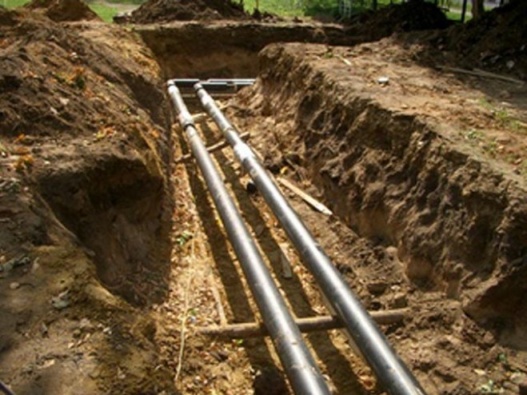 Изменение формы собственности в сфере водоснабжения:                                            
                   01.01.2007г.                       01.01.2012г                         01.01.2017г.
Оценка экономического состояния:                               
            01.01.2007г.                                    01.01.2012г                            01.01.2017г.
По результатам анализа за период 2007-2017год в сфере водоснабжения:
 существенных изменений собственности не происходило;
  экономическое состояние предприятий не изменилось.
3
Изменение формы собственности в сфере теплоснабжения:
            01.01.2007г.                          01.01.2012г                              01.01.2017г.
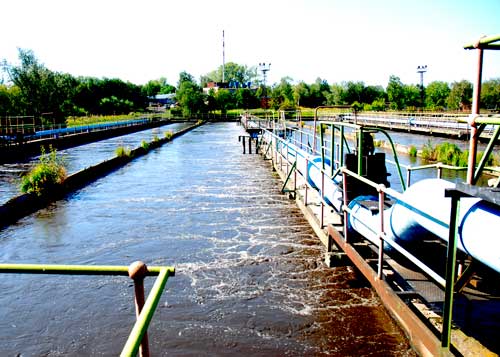 Оценка экономического состояния предприятий:                              
            01.01.2007г.                            01.01.2012г                             01.01.2017г.
По результатам анализа за период 2007-2017год в сфере теплоснабжения:
 увеличилась доля частного сектора;
  экономическое состояние предприятий не изменилось.
4
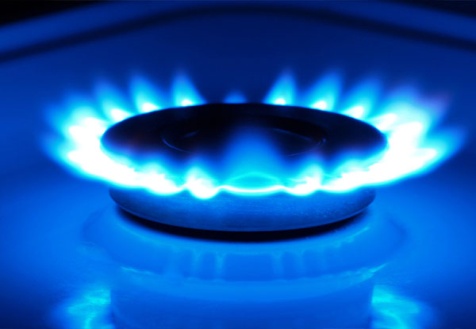 Изменение формы собственности в сфере газоснабжения:  
              
         01.01.2007г.                                 01.01.2012г                                01.01.2017г.
Оценка экономического состояния предприятий:        
                01.01.2007г.                        01.01.2012г                                   01.01.2017г
По результатам анализа за период 2007-2017год в сфере газоснабжения:
 существенных изменений собственности не происходило;
  экономическое состояние предприятий оценивается как стабильное.
5
Изменение формы собственности в сфере электроснабжения по состоянию на:  
          01.01.2007г.                                   01.01.2012г                               01.01.2017г.
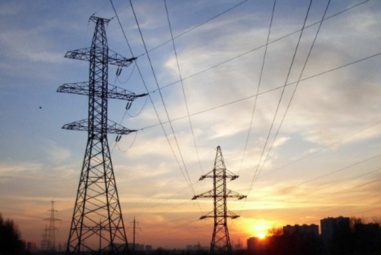 Оценка экономического состояния предприятий в сфере электроснабжения по состоянию на:                               
                 01.01.2007г.                              01.01.2012г                             01.01.2017г
По результатам анализа за период 2007-2017год в сфере электроснабжения:
 увеличилась доля частного сектора;
  экономическое состояние предприятий оценивается как стабильное.
6
Изменение формы собственности в сфере общественного транспорта по состоянию на:  
                 01.01.2007г.                                01.01.2012г                             01.01.2017г.
Оценка экономического состояния:                               
             01.01.2007г.                                 01.01.2012г                                     01.01.2017г
По результатам анализа в сфере общественного транспорта:
 существенных изменений собственности не происходило;
  экономическое состояние предприятий оценивается как стабильное.
7
Изменение формы собственности в сфере содержания города по состоянию на:                 
                      01.01.2007г.                          01.01.2012г                            01.01.2017г.
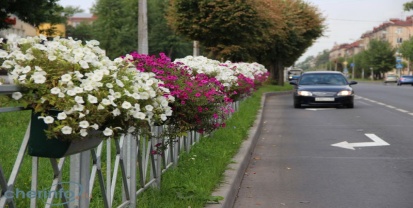 Оценка экономического состояния предприятий по содержанию города по состоянию на:                               
             01.01.2007г.                                        01.01.2012г                                    01.01.2017г
По результатам анализа в сфере содержания города:
 увеличилась доля частного сектора;
  экономическое состояние предприятий оценивается как стабильное.
8
Изменение формы собственности в сфере озеленения города по состоянию на:  
                01.01.2007г.                          01.01.2012г                           01.01.2017г.
Оценка экономического состояния предприятий по озеленению города по состоянию на:                               
               01.01.2007г.                           01.01.2012г                                  01.01.2017г
По результатам анализа в сфере озеленения города:
 увеличилась доля частного сектора;
  экономическое состояние предприятий оценивается как стабильное.
9
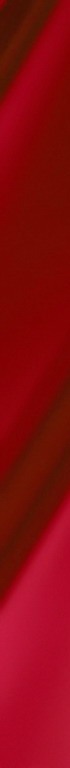 Концессия
По результатам опроса городских округов Союза городов процесс передачи в аренду/концессию на сегодняшний день осуществляется:
Причины низкой активности использования механизмов концессии
Процедуры по заключению концессионных соглашений являются сложными и длительными, поэтому реконструкция и создание объектов в рамках указанных соглашений проводится муниципалитетами недостаточно активно
10
*по результатам опроса 20 городских округов Союза городов.
Спасибо за внимание!
11